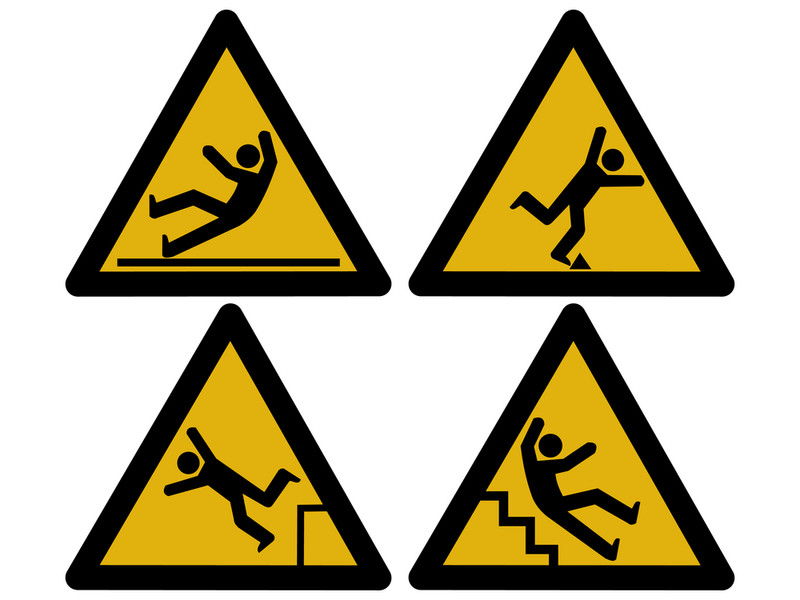 The Uncomfortable Truth About Jesus
Isaiah 52:13–53:12
Preached by Dr. Jim Harmeling at Crossroads International Church Singapore • cicfamily.comUploaded by Dr. Rick Griffith • Singapore Bible CollegeFiles in many languages for free download at BibleStudyDownloads.org
Disappoint = “to fail to meet the expectation or 	hope of.”
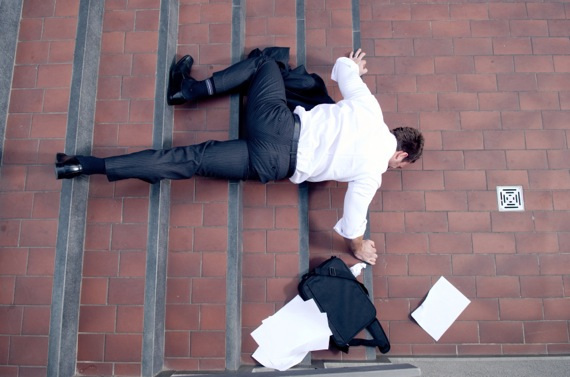 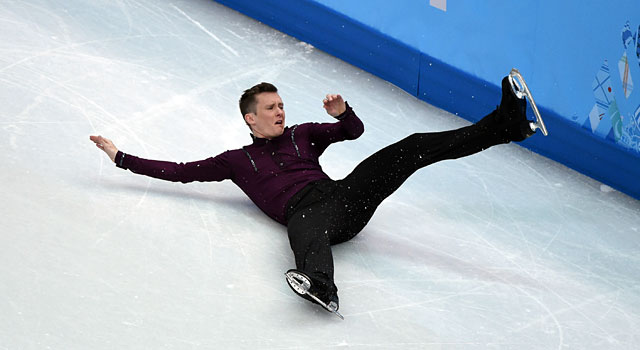 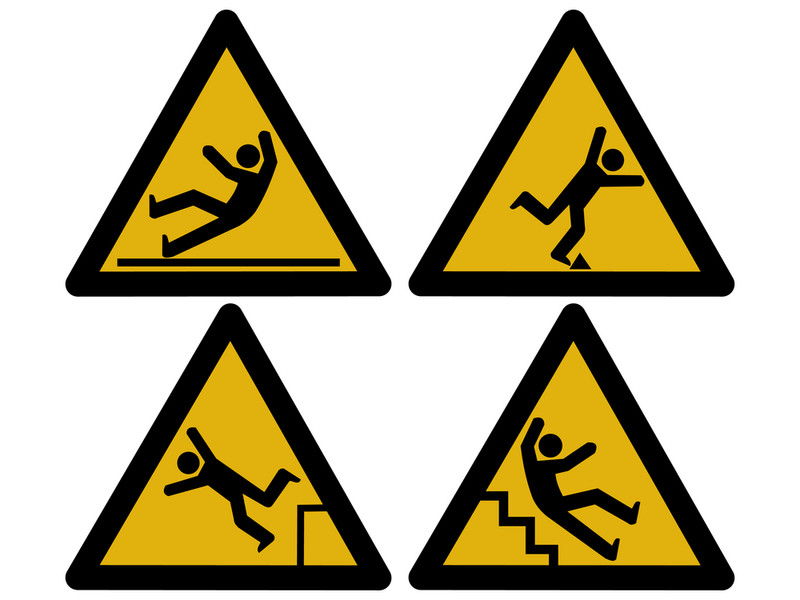 The Uncomfortable Truth About Jesus
Isaiah 52:13–53:12
“Servant Songs” of Isaiah
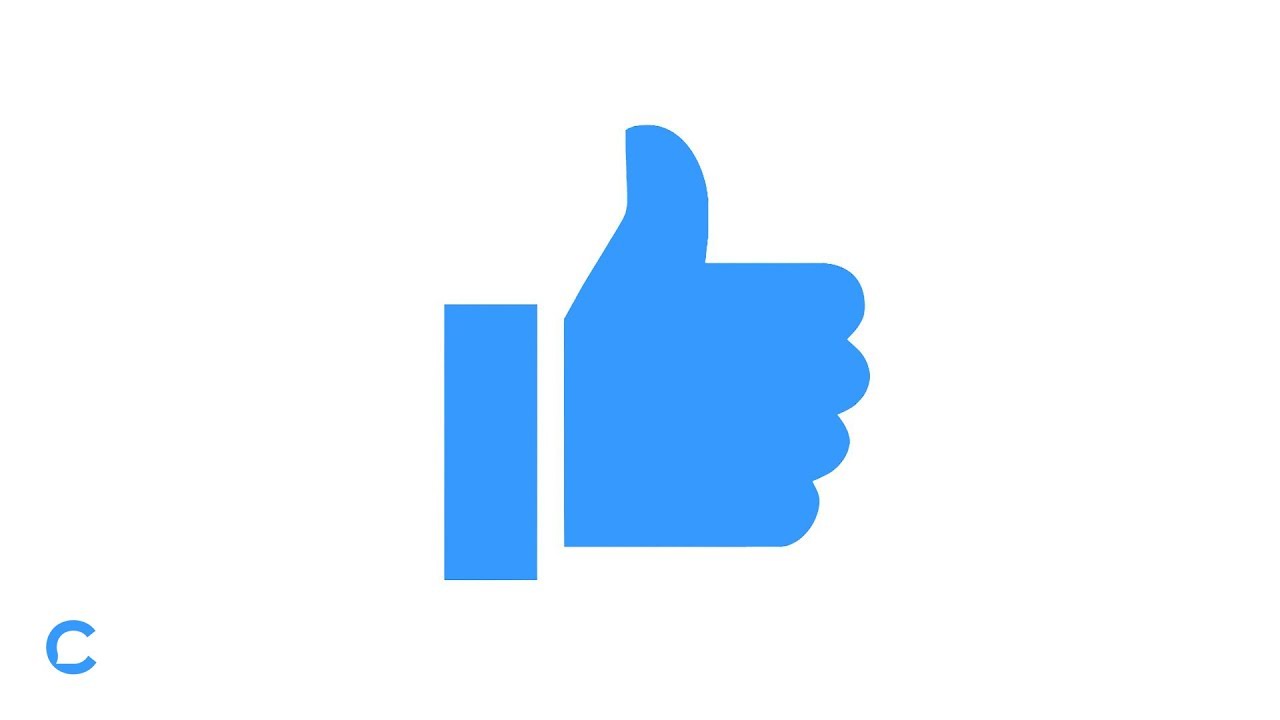 Isaiah 40:1-9 =he is gentle, covenant making, and God honoring
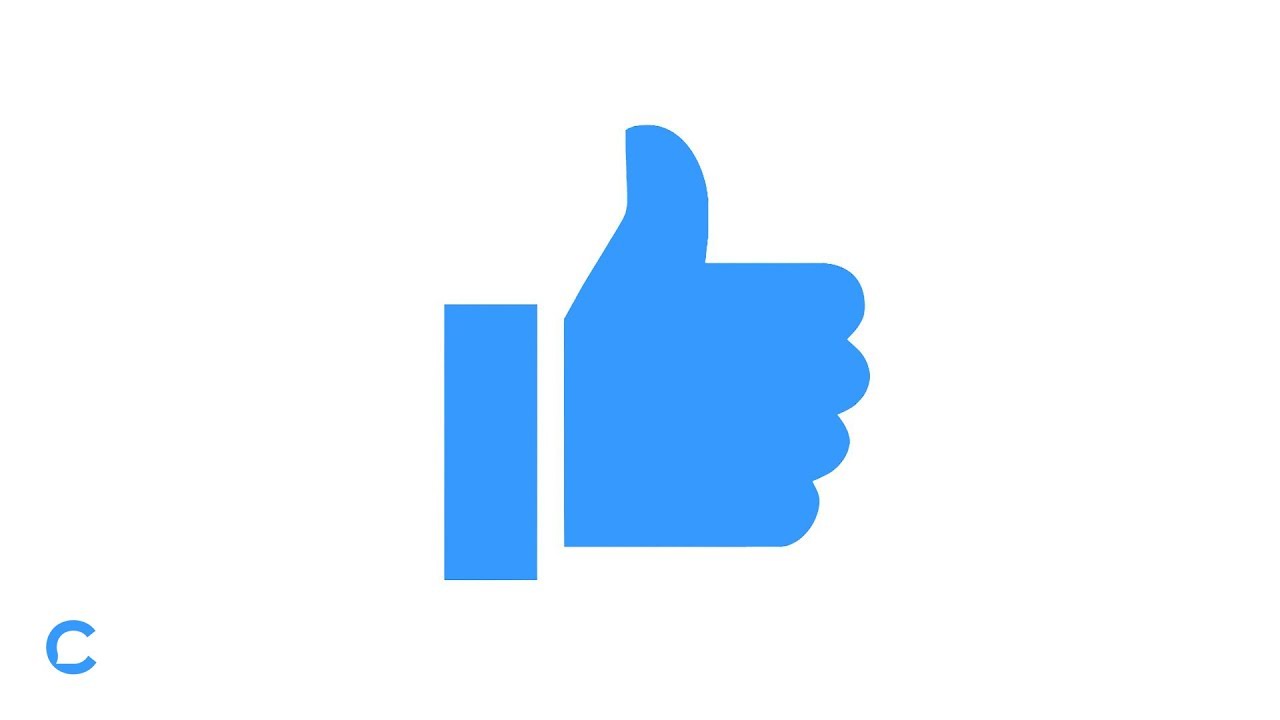 2. 	Isaiah 49:1-7=he restores Israel and 	rules all nations
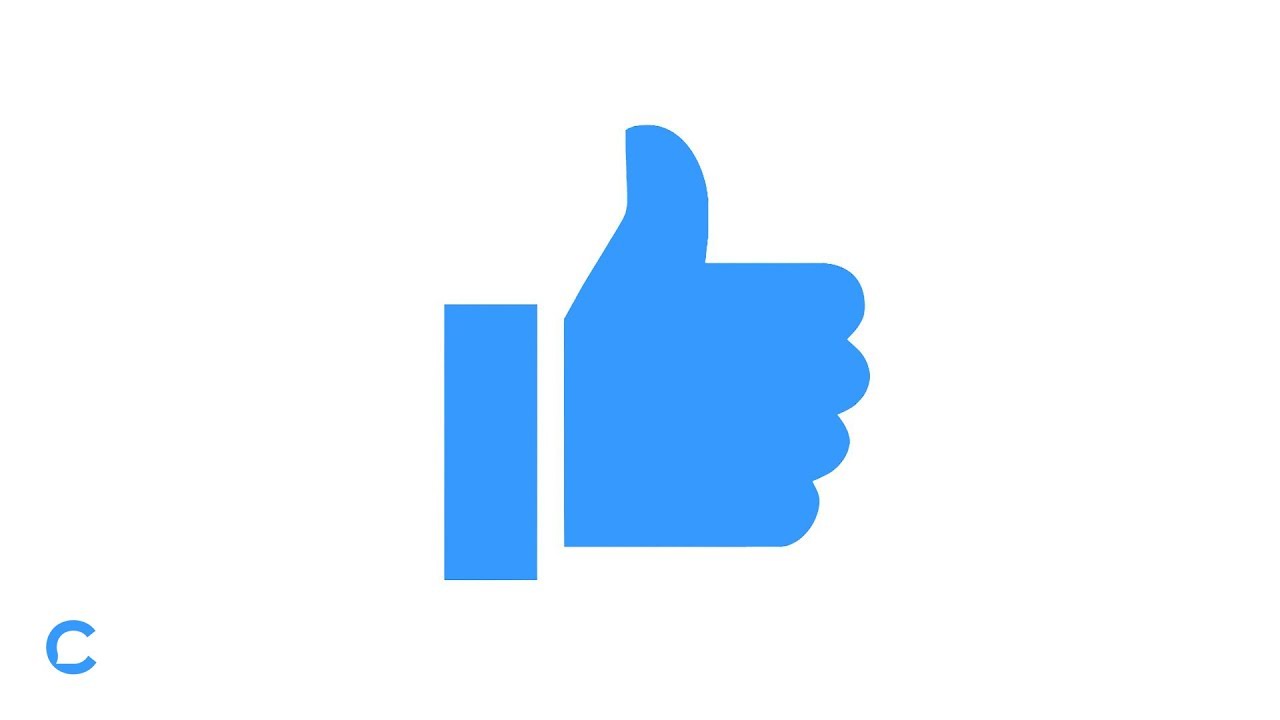 3. 	Isaiah 50:4-9 =he suffers, but God 	vindicates him in the end
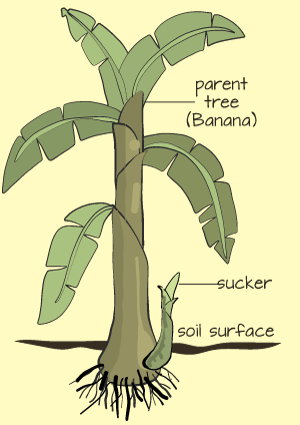 Jesus is not who we expect to solve problems (52:13-15)
Jesus does not look like who we want to solve problems (53:1-3)
He was common (v. 2)
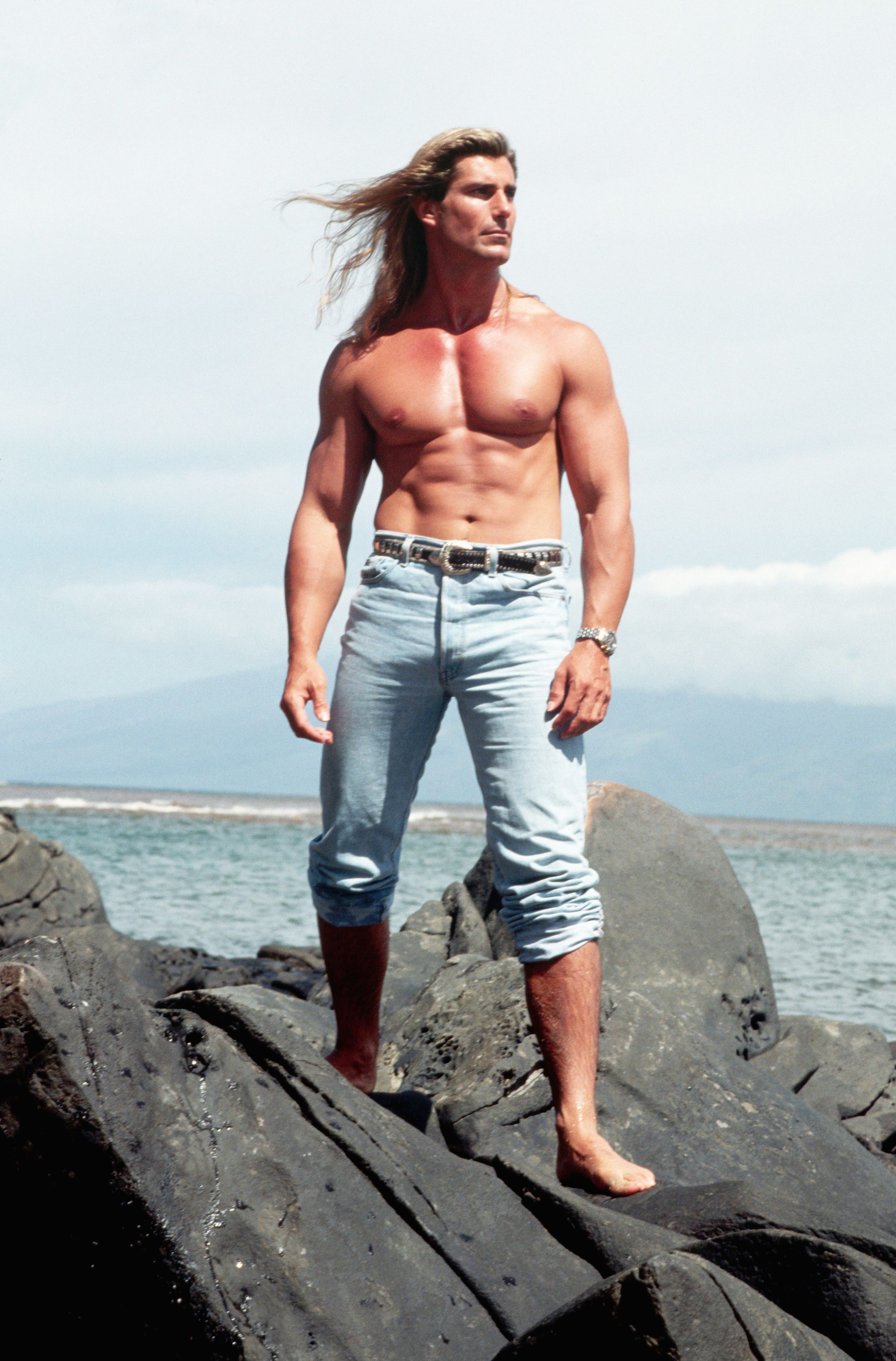 Jesus?
Jesus is not who we expect to solve problems (52:13-15)
Jesus does not look like who we want to solve problems (53:1-3)
He was common (v. 2)
He was publicly despised (v. 3)
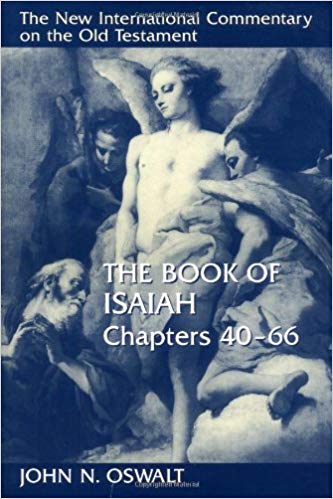 “Not only does he lack any particularly attractive features to draw us to him, but he is full of his own problems. He is not one of the winners, he is one of the losers. It is axiomatic that losers cannot deliver other losers. He is a man of pain and sickness; What can he do for the rest of us?”
Jesus is not who we expect to solve problems (52:13-15)
Jesus does not look like who we want to solve problems (53:1-3)
Jesus does not act in the way we want to solve problems (53:4-12)
He suffered to pay for our sin (4-6)
“smitten by God” “stricken” “afflicted” “pierced” “crushed”
Our transgressions
Our iniquities
Our transgressions
Our iniquities
Our iniquities
Our transgressions
Would Messiah do this?
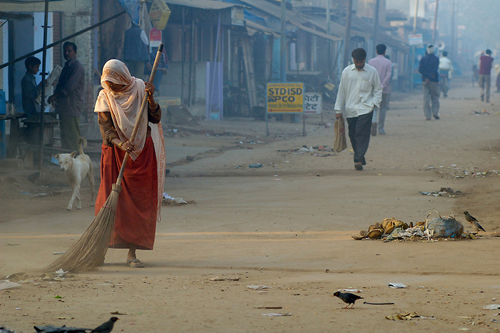 Would Messiah clean this?
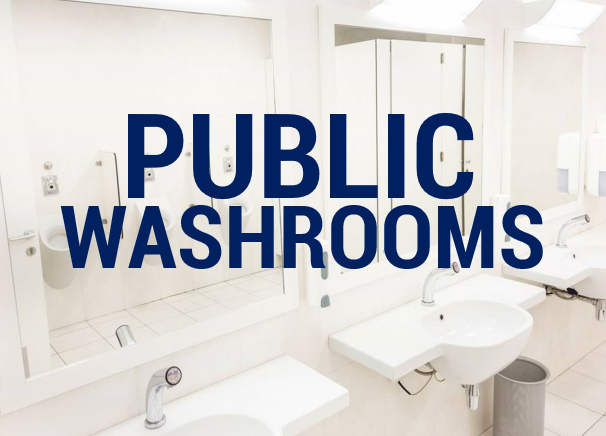 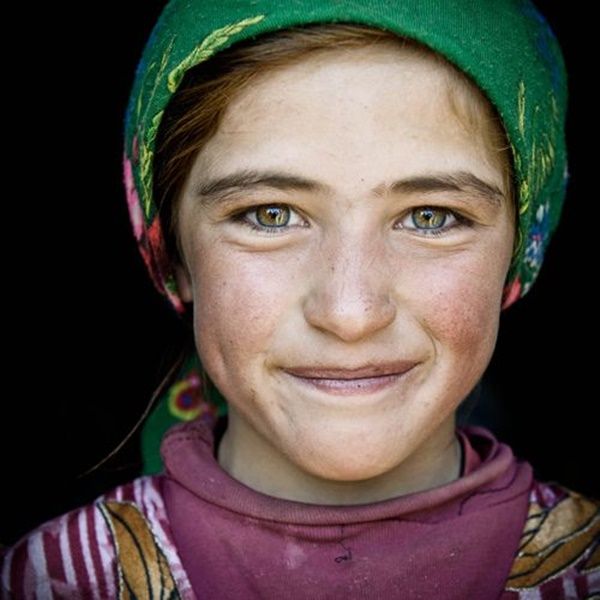 Brought us peace
We are healed
We are healed
Brought us peace
We are healed
Brought us peace
Jesus is not who we expect to solve problems (52:13-15)
Jesus does not look like who we want to solve problems (53:1-3)
Jesus does not act in the way we want to solve problems (53:4-12)
He suffered to pay for our sin (4-6)
He willingly received injustice for our guilt (vs. 7-12)
Do I understand Christmas?
Has Jesus the Messiah cleansed my sin?
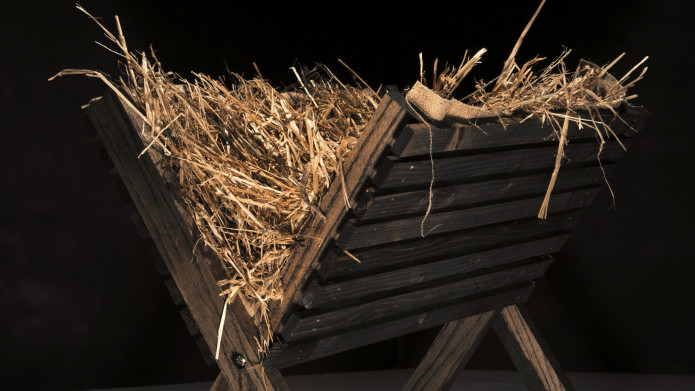 Black
Get this presentation for free!
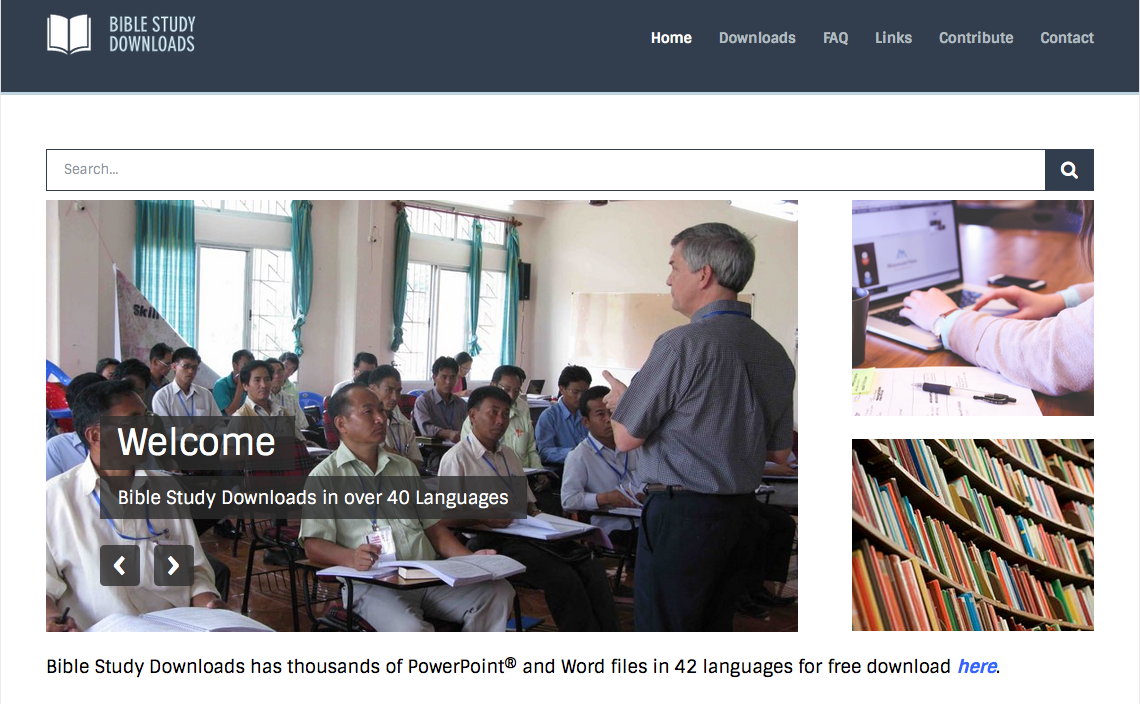 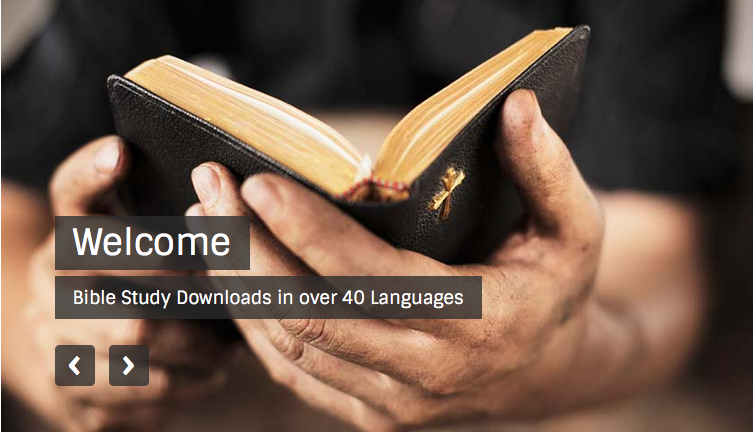 OT Preaching link at BibleStudyDownloads.org
[Speaker Notes: OT Preaching (op)]